Case presentation:

At this point, rituximab 1 gm for 2 doses every 6 months was added for two cycles, subsequently discontinued due to cost.
With addition of rituximab, prednisone was successfully tapered to 5mg daily within 6 months, with complete and sustained resolution of symptoms, imaging and lab work. 
Repeat imaging a year after starting rituximab showed resolution of mesenteric edema, decrease in size of mesenteric lymph nodes, and development of calcification at previous sites of inflammation, figure1 vs figure 2.
2 years since the last rituximab dose, patient remains relapse-free on azathioprine(1.5mg/kg/day) and hydroxychloroquine, fully tapered off prednisone.
Conclusion:
Biopsy is gold standard in diagnosis of MP. Etiology in our case was favored to be autoimmune, yet unclear.
CT scan findings include enlarged mesenteric nodes, fat stranding, fat halo sign, tumoral pseudo-capsule though these can be non-specific.
This is the first case of refractory MP presenting with features of MAS where MP treatment also resolved MAS, indicating a causal link. This is also the first case of refractory MP treated successfully with rituximab induction. 
Treatment for MP ranges from surgical intervention for patients presenting with obstructive symptoms to colchicine, tamoxifen, thalidomide, pentoxifylline and immunosuppressive therapy such as azathioprine, cyclophosphamide, and infliximab.
Anjali Nidhaan, MD; Shannon Iriza, DO; Gauri Pethe, MD; 
Prisma Health/USC, Division of Rheumatology,
2 Medical park, Columbia, South Carolina
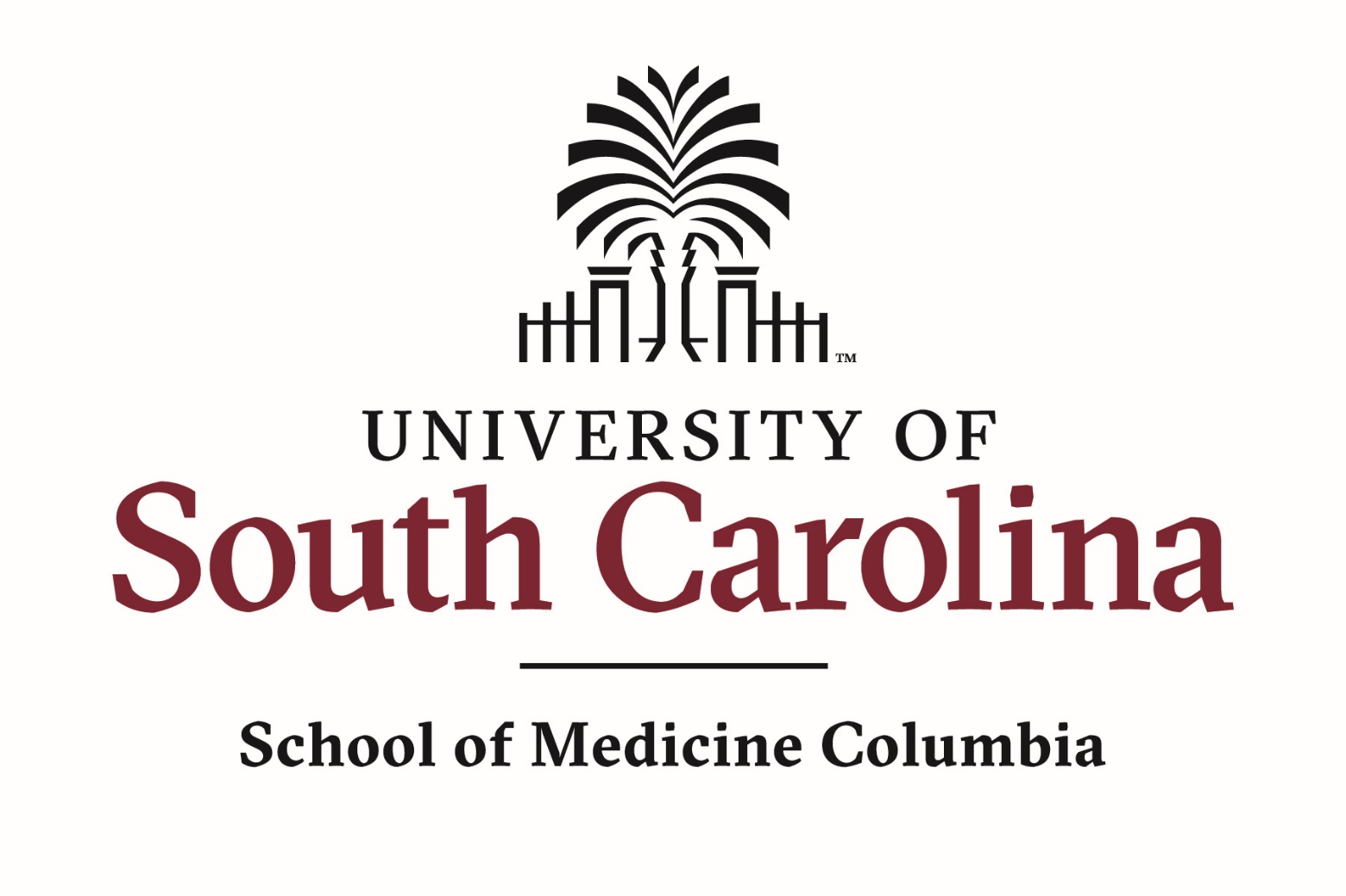 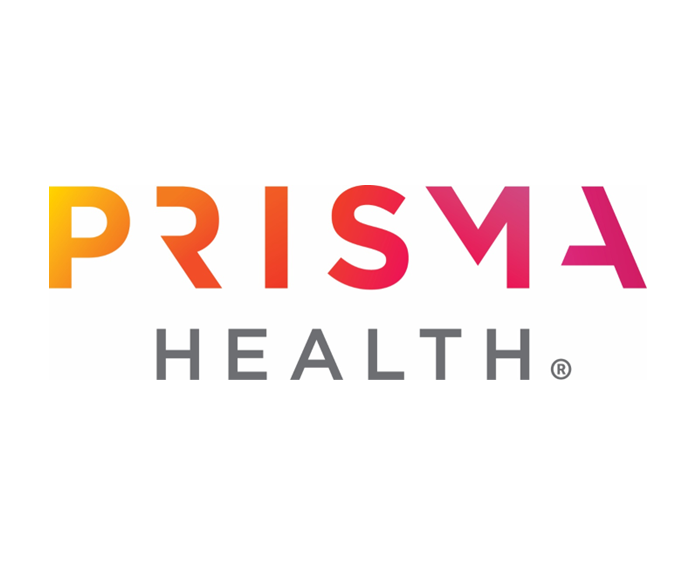 FIGURES & TABLES
Introduction: 
Mesenteric Panniculitis/ Sclerosis (MP) is a rare inflammatory, fibrotic disease of the mesenteric fat, etiology of which remains uncertain and has been associated with trauma, autoimmune disease, infection, and malignancy.
There is limited data on etiology and treatment of this disease.
Table 1
Table 3
Case presentation :
 A 51-year-old African-American male with a past medical history of diabetes, HTN, childhood idiopathic calcinosis cutis  was admitted to the hospital with a two-month history of  daily spiking fever of 101-102.8 F, abdominal pain , weight loss (>20lbs), myalgias, and arthralgias. No history of trauma, drug or nicotine use was reported. 
CT Abdomen showed findings consistent with mesenteric panniculitis (Figure 1). Autoimmune workup was negative except for isolated positive ANA (table1). Biopsy of mesenteric mass showed fat necrosis and chronic non-specific inflammation. Infection, IgG4 disease and lymphoma were ruled out. CT chest, head and neck did not show features of malignancy.
Lab work indicated high inflammatory state with development of cytopenia (Table 2,3). He was diagnosed with Macrophage Activation Syndrome (MAS) as the case fulfilled five of eight clinical signs in the diagnostic criteria. HFE genetic testing was negative. 
He was treated with pulse steroids with improvement in abdominal symptoms and resolution of MAS .He was subsequently put on daily subcutaneous Anakinra with steroid taper for MAS. 
However, upon tapering prednisone below 20 mg, his lab markers worsened indicating recurrence of MAS, and the mesenteric mass reappeared on CT, indicating relapse on IL-1 blocker therapy which was therefore discontinued. 
Patient was hence started on high-dose prednisone (60mg daily), hydroxychloroquine 400 mg daily and azathioprine (2.5mg/kg/day) with clinical improvement. 
However, prednisone tapering to 20 mg led to a recurrence his symptoms and worsening of inflammatory markers.
Table 2
Table 4
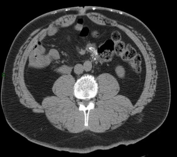 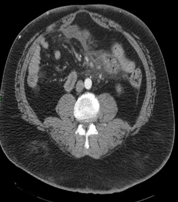 References:
Cecilio Azar, Ibrahim MA, El Kouzi Z, et al. Mesenteric Panniculitis. Inflamm Intest Dis. 2024;9(1):157-164. Published 2024 May 22. 
Endo K, Moroi R, Sugimura M, et al. Refractory sclerosing mesenteritis involving the small intestinal mesentery: a case report and literature review. Intern Med. 2014
Figure 1
Figure 2
[Speaker Notes: He reports in 2009 he had months of fever of unknown origin as well as bicytopenia (anemia and neutropenia). Bm biopsy negative. . In 2012 he had a biopsy of skin lesion on the upper back which became ulcerated. Biopsy results: FEATURES OF PANNICULITIS WITH ASSOCIATED DERMAL FIBROSIS AND CALCINOSIS CUTIS. + ANA 1:320 H,ANA panel with + histone otherwise negative dsdna, scl70, jo-1, ssa, ssb, centromere and rnp. Normal C3 and C4. Negative PR3, MPO. Neg HIV, hep B and C. neg LAC, B2GP, ACA IgG 19, neagtive IgM. and ferritin 1844. RF negative. July 2019 patient reported persistent nausea as well as fevers up to 102 (daily spiking fever), abdominal pain and weight loss of 20 pounds for 2 months. 8/2019. Biopsy results showed a nodular portion of soft tissue with patchy fat necrosis and chronic inflammation throughout the tissue,neg IgG4 staingin, neg Tcell staining for lymphoma.. no evidence of malignancy identified. Sept2019 hospital admission.
Wbc 3.3 to 2.3,hgb 12 to 8.9 to 7.2,normal Plt. He was on anakinra for the month of January and I saw him in follow-up in February. At this time he was down to 10 mg of prednisone and anakinra weekly .his labs in February showed leukopenia 2.7 with a decreased absolute neutrophil count at 1.73. Elevated ESR previously 2 to up to 26. Ferritin previously 3000 increasing up to 4000 and then 5400. CRP up from 2. to-13.3. 
HLh :score: 40-54% probable, 170 points. increased his prednisone back to 20 mg however despite this he continued to have worsening abdominal pain and his ferritin went up to 9K. IL-2 R returned very elevated at 4312. 
Repeat Ct 2/26/20 showed mesenteric sclerosis. On 20mg prednisone. Increase in prednisone to 60mg with good response, with slow taper to 20mg with re-development of symptoms. Unable to wean prednisone below 20mg on azathioprine and anakinra.given Rituxan jan2021. anakinra did not work if the primary process is the sclerosing mesenteritis which is triggering MAS and need to direct immunosuppressive therapy at this instead 
Redosed Rituxan 7/2021, 5mg prednisone in 7/21, redsoe 2/22, 7/22, Repeat CT scan of abd/pelvis to assess disease activity was obtained in dec 2022-- all previous mesenteric edema resolved and was replaced with calcification .Off prednisone 8/2024 without recurrence since started on rituximab.
Hemochromatosis test:neg
PreTreatment: Axial CT through the abdomen with intravenous contrast material demonstrates central mesenteric stranding and prominent mesenteric lymph nodes in keeping with sclerosing mesenteritis.
 
PostTreatment: Axial CT through the abdomen without intravenous contrast material demonstrates resolution of mesenteric stranding, decrease in size of mesenteric lymph nodes, development of calcification and tethering of the adjacent colon.
The “fat ring sign” represents the preservation of fat nearest the mesenteric vessels (26, 28), while the presence of a “tumoral pseudocapsule” represents a band of soft tissue separating the uninvolved mesentery from the inflamed fat.
Mesenteric panniculitis represents the inflammatory stage in a spectrum of idiopathic primary mesenteric pathologies referred to as mesenteric sclerosis.
HLH:cytopenia, LDH, TG, s1L2, fever
and a H-score of 170 (40-54% probability) with elevated sIL-2 receptor
TIBC 205 transferrin 152 with a hemoglobin of 8.9. LDH was 395. AST 82 ALT 62 ALP 87. 
Hemoglobin of 8.9 was decreased from baseline of 12.9. TSH 0.97
3.9 hemoglobin 10.9 platelets 275 AST 223 ALT 86 creatinine 1.3 
Fibrinogen?
 
Wbc 2.3,hgb7.2,ast 208, alt 87
101.4 to 102.8-same time at night 
Creatinine 0.83. Albumin 2.4. T bili 1.7 ALP 104. Ferritin level of 20,839. LDH 992. Triglycerides 209. 
ferritin down from 20,000 to 3600. 
How do we rule out still’s disease?]